TÉMA: T-3/2. Příprava boje
Ing. Jiří ČERNÝ, Ph.D. 
Odborný asistent
Univerzita obrany
Fakulta vojenského leadershipu
Katedra vševojskové taktiky
Kounicova 44, 2. poschodí, č. dveří 194
612 00 Brno
Tel.: +420 973 44 30 22
E – mail: jiri.cerny@unob.cz
plk. gšt. Jan ZEZULA
1
TÉMA: Příprava boje
CÍL:
Vysvětlit aspekty přípravy boje na stupni jednotka
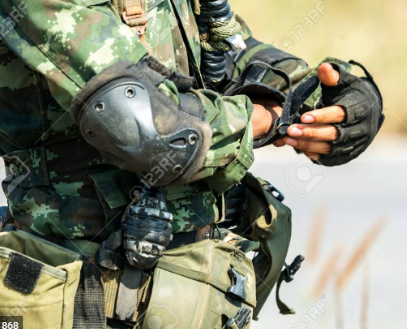 plk. gšt. Jan ZEZULA
2
Literatura
Doktrína AČR [4. vydání]. Praha: MO, 2019.
Bojový předpis pozemních sil Armády České republiky, část 4 – mechanizovaná, tanková, minometná a protitanková četa [Vševojsk-1-5]. Prahy: MO ČR, 1997.
Bojový předpis pozemních sil Armády České republiky, část 3 – mechanizovaná, tanková, minometná a protitanková rota [Vševojsk-1-4]. Prahy: MO ČR, 1997.
Bojový předpis pozemních sil Armády České republiky, část 2 – mechanizovaný, tankový prapor [Vševojsk-1-3]. Prahy: MO ČR, 1997.
Bojový předpis pozemních sil Armády České republiky, část 1 – mechanizovaná brigáda [Vševojsk-1-2]. Prahy: MO ČR, 1997.
plk. gšt. Jan ZEZULA
3